TRƯỜNG TIỂU HỌC GIANG BIÊN
Toán
Tiết 82: Luyện tập
( Trang 82 )
**********
Yêu cầu cần đạt:
 Biết tính giá trị của biểu thức có dấu ngoặc (). Áp dụng được việc tính giá trị của biểu thức vào dạng bài tập điền dấu "=", "<", ">".
 Rèn luyện phẩm chất: chăm chỉ, trung thực, có trách nhiệm.
 Phát triển năng lực: Tự chủ tự học, giải quyết vấn đề sáng tạo, giao tiếp hợp tác, năng lực tính toán.
Toán
Luyện tập
Bài 1: Tính giá trị của biểu thức
a) 238 – ( 55 – 35 )
b) 84 : (4 : 2)
= 238 -
20
= 84 :
2
= 218
= 42
c) 175 – ( 30 + 20 )
d) (72 + 18 ) x 3
=       x 3
90
= 175 -
50
= 125
= 270
Bài 2: Tính giá trị của biểu thức
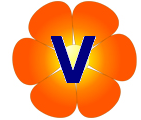 1
221
x 2
90 +
a) (421 – 200) x 2 =		     b) 90 + 9 : 9 =
   
      421 – 200 x 2   =		         (90 + 9 ) : 9 =
= 442
= 91
: 9
99
421 -
400
= 21
= 11
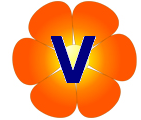 Bài 2: Tính giá trị của biểu thức
- 37
67
: 2
192
c)  48 x 4 : 2 =			d) 67 – (27 + 10) =


       48 x (4 : 2) =			    67 – 27 + 10 =
= 30
= 96
40
- 10
2
48 x
= 30
= 96
Bài 3: Điền dấu >; <; =?
>
<
(12 + 11) x 3 … 45		30 … (70 + 23) : 3
31
69
Bài 4:
Cho 8 hình tam giác, mỗi hình như hình bên:
Hãy xếp thành hình cái nhà:
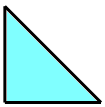 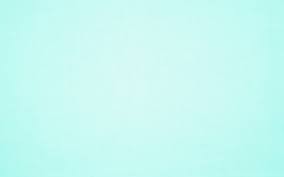 DẶN DÒ
Hoàn thành bài tập cô giao.
- Củng cố về dạng bài tìm giá trị biểu thức.
- Chuẩn bị bài sau: Hình chữ nhật/ 84
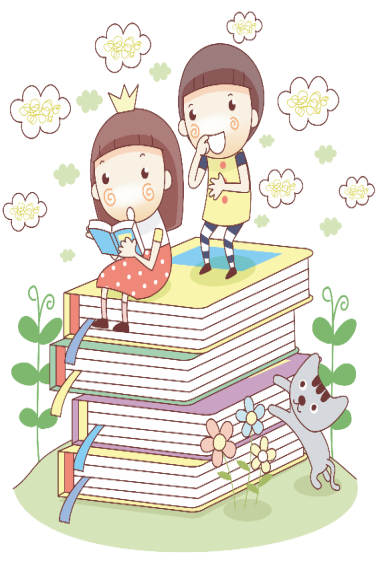 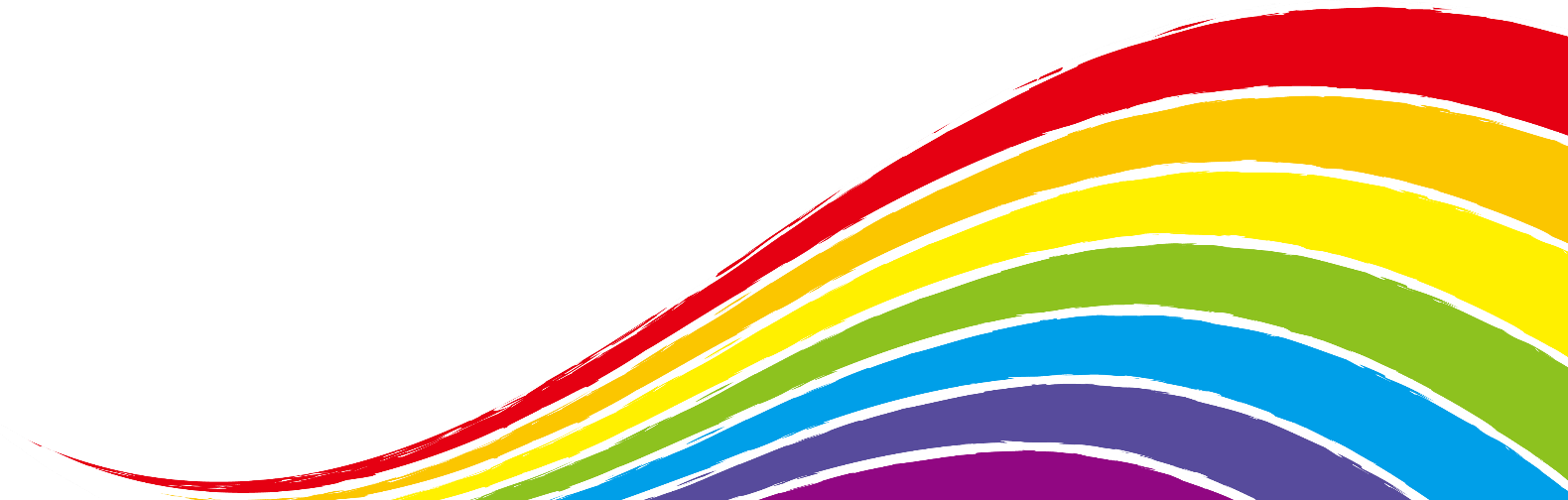 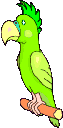 Chúc các em chăm ngoan, học giỏi
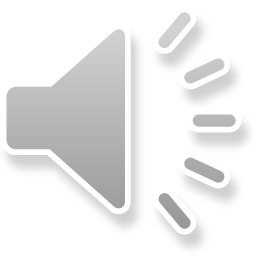 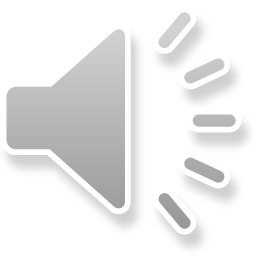